TEMEL SAĞLIK HİZMETLERİ KAVRAMI VE GELİŞİMİ
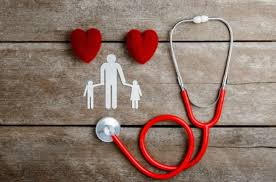 HEDEF VE AMAÇLARIMIZ

Temel sağlık hizmetleri faaliyetlerini,

Sağlık hizmetlerinin sunumunu,

Sağlığın korunması ve geliştirilmesi kavramlarını açıklayabilecek bilgi ve becerilere sahip olacaksınız.
GİRİŞ
İnsanlık tarihi ile başlayan sağlık hizmetleri, toplumların gelişmesine bağlı olarak zamanla,çok değişmiş ve bugünlere ulaşmıştır. 
İlk insanların başı ağrıdığında çevresindeki ,bazı otları yemesi, yarasını yaprak ve çamur ile kapatması bir anlamda hekimlik ve sağlık hizmeti sunmanın ilk örneklerini oluşturmaktadır. 
Hatta inanç sistemlerine göre farklılıklar göstermekle birlikte, birçok inanış ve dinde dinî lider veya din görevlisi aynı zamanda şifacıdır da.
Bununla birlikte bilimsel düşüncenin ve aklın gelişmesi ile birlikte sağlık hizmet sunumu çok değişmiş ve gelişmiştir.
Günümüzde artık sağlık hizmet sunumu çok yönlü, çok boyutlu, çok sektörlü, nitelikli insangücü ve teknoloji ile sunulan çok önemli bir hizmet alanı olmuştur. 
Bilimdeki gelişme sonucunda, yalnızca hastalıkların etken ve oluş mekanizmalarının bulunması ile kalınmamış, hastalıkları hazırlayan tüm çevre (fizik, biyolojik, sosyal) faktör ve ilişkileri de bulunmuş ve gösterilmiştir
Böylece, sağlık hizmetlerinde, kişileri önce sağlam iken korumak, buna karşın hastalanır ise erken ve uygun tedavi vermek ve gereğinde de rehabilite etmek diye tanımlanabilecek çağdaş sağlık anlayışı dönemine   geçilmiştir.
Çağdaş sağlık hizmeti anlayışının ilkeleri şunlardır:
Kişinin yaşamı bir bütündür, sağlıklı ve hastalıklı dönemler diye birbirinden ayrılamaz.
Kişinin hastalığı, sağlıklı dönem diye bilinen dönemdeki birikimlerin sonucudur.
Kişi ve çevresi (fizik, biyolojik, sosyal) bir bütündür ve birbirinden soyutlanamaz.
Kişinin sağlığı, çevrenin özellikle de sosyal çevrenin bir fonksiyonudur.
• Sağlık hizmeti, hastadan çok sağlama götürülen bir hizmettir ve koruma tedaviden daha önemlidir.
• Bir toplumda en sık görülen, en çok öldüren, en çok sakat bırakan, en çok iş gücü kayıplarına yol açan, en çok sağlık harcamasına neden olan hastalık en önemli hastalıklardandır.
• Hastalık, yalnızca o kişiyi ilgilendirmez; ailesinden başlayarak tüm toplumu ilgilendirir. (sağlık dışsallığı olan bir kavramdır)
• Sağlık hizmeti bir ekip hizmetidir. Ekibin tüm üyeleri değerlidir ve hepsinin rolü  önemlidir. Örneğin; doktor çok başarılı bir ameliyat yapabilir. Ancak hastanın yatırıldığı yoğun bakımın temizliğini yapan görevli uygun temizlik yapmazsa hasta kaybedilebilir. Yani sağlık hizmetinde diğer tüm sağlık çalışanları gibi temizlik görevlisi  de çok çok önemlidir.
Bu nedenlerle DSÖ tüm ülkeler için temel, en azından, olmazsa olmaz, herkese eşit sunulması gereken sağlık hizmetlerinin ilkelerini 1978 yılında Kazakistan’ın başkenti Alma  Ata’da yaptığı konferansta “Temel Sağlık Hizmetleri Bildirgesi” ile açıklamıştır. 
Temel sağlık hizmetleri, pratik, bilimsel olarak geçerli ve sosyal olarak kabul edilebilir metotlarla, bir ülke veya toplumun ödeyebileceği bir maliyette erişilebilir kılınan zorunlu bir sağlık hizmetidir. 
TSH “öncelikli, temel veya esas sağlık bakımını” ifade etmektedir. 
Alma-Ata Bildirgesi’nde herkesin temel sağlık hizmetlerine erişiminin olması gerektiği vurgulanmaktadır.
“Herkes için sağlık” sloganıyla özetleyebileceğimiz Temel Sağlık Hizmetleri anlayışı ülkemiz de dahil birçok ülkede kabul görmüş bir anlayıştır
Temel Sağlık Hizmetleri, bir toplumdaki birey ve ailelerin geneli tarafından kabul edilecek yollardan, onların tam olarak katılımı ile ülke ve toplum tarafından karşılanabilecek bir harcama karşılığında onlara götürülen esas / temel sağlık hizmetidir. 
TSH, ülkenin sağlık hizmetlerinin çekirdeğini oluşturur ve genel anlamdaki toplumsal ve ekonomik kalkınmanın vazgeçilmez bir parçasıdır. 
TSH, ulusal sağlık sisteminin, insanların yaşadığı ve çalıştığı yerlerin mümkün olduğu kadar yakınına kadar götürülmüş, bireylerin, ailelerin ve toplumun ilk başvuru yeri olan, sağlık hizmet sunumu zincirinin birinci halkasını oluşturur.”
Temel Sağlık Hizmetleri, sağlık hizmetleri sunumu ile ilgili görüş oluşturur. Bu görüşün temelleri şunlardır:
1. Sosyal Eşitlik: Sağlık, doğuştan kazanılmış temel insan hakkıdır. Sağlık hizmetleri de bu hakkın sunulması için vardır. 
2. Özsorumluluk: Herkes kendi sağlığının değerini ve önemini bilmelidir.  Bunun için kişilere etkin ve sürekli sağlık eğitimi verilmelidir. Aynı zamanda bu eğitim ve iletişim toplumun sağlık hizmetlerine katılımını da sağlayabilecektir.
3. Sağlık Hizmetlerinin Boyutu: Sağlık hizmetleri çok geniştir ve sadece sağlık hizmeti sunucuları ve sağlık sektörünce verilemez. Bu nedenle tüm sektörler bu sorumluluk içerisinde hareket etmelidir. Örneğin,bir gıda fabrikası insanlar için gıda ürünleri imal ederken bu ürünler sağlıklı olmalı, atıkları da çevre ve insan sağlığına zarar vermemelidir.
4. Uluslararası Dayanışma: Sağlık, tüm insanların ve dünyanın sorunudur. Örneğin bir ülkedeki hava kirliliği diğer ülkeleri de etkiler. Bir ülkedeki bulaşıcı hastalıklar hem komşu ülkelere hem de seyahat olanaklarının artması ile diğer uzak ülkelere hızla yayılabilir. Bunun için ülkeler sağlık hizmetlerinin sunumunda iş birliği yapmalı, özellikle gelişmiş ülkeler gelişmekte olan veya az gelişmiş ülkelere bu anlamda destek olmalıdırlar.
Basamaklı Sağlık Hizmetlerinin Sunumu
Sağlık hizmetlerinin temel amacı, kişilerin sağlığını geliştirmek ve hasta olmamalarını sağlamak yani onları hastalıklardan korumaktır. 
Ancak, her türlü çabaya karşın herkesi her hastalıktan korumak mümkün olmaz; bazıları hastalanır. İşte o zaman sağlık hizmetlerinin ikinci amacı olan “hastaların tedavisi” söz konusu olur.
Gerçekte sağlık hizmetleri bir bütün olmakla birlikte, anlaşılırlığını kolaylaştırmk amacıyla;
1. Koruyucu Sağlık Hizmetleri
2. Tedavi Edici Sağlık Hizmetleri
3. Rehabilitasyon Hizmetleri
olmak üzere üç ana bölümde incelenmekte ve tanımlanmaktadır
1. Koruyucu Sağlık Hizmetleri
Hastalıklar oluşmadan insanları korumak için verilen hizmetlerdir.
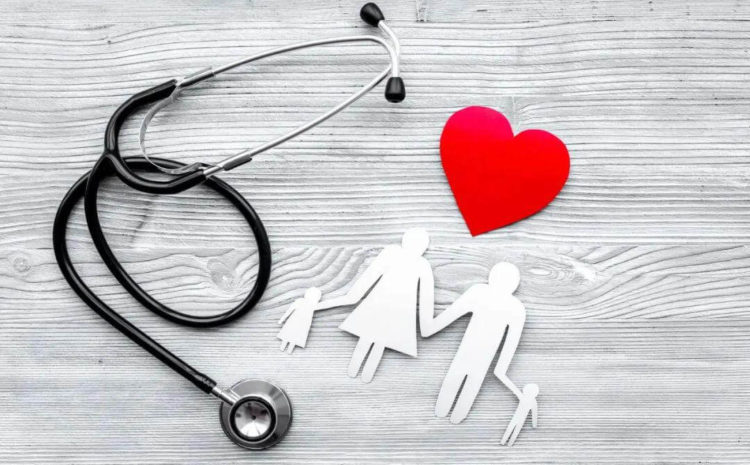 1.Çevreye Yönelik Koruyucu Sağlık Hizmetleri
İnsanın çevresinde bulunan ve onun sağlığını olumsuz etkileyen biyolojik, fizikokimyasal ve sosyal etkenleri yok ederek veya kişileri etkilemesini önleyerek çevreyi olumlu hâle getirme çabalarının tümü bu başlık altında toplanır. Bu başlık altındaki başlıca hizmetler şunlardır:
• Fiziksel Çevrenin Geliştirilmesi
• Yeteri kadar ve temiz su sağlanması
• Sağlıklı Yaşam Alanlarının Sağlanması
• İş Sağlığının ve İş Ortamının Geliştirilmesi
• Kazaların Önlenmesi, Acil Durum ve Afetlere Hazırlıklı Olma
• Hava kirliliğinin kontrol altına alınması
• Doğal Bitkisel ve Hayvansal Yaşamın Korunması
• Gıda Güvenilirliği ve Sağlıklı Beslenmenin Geliştirilmesi
2-İnsana (Bireye) Yönelik Koruyucu Sağlık Hizmetleri
Kişileri dolayısıyla de toplumu hastalık etkenlerine karşı dirençli ve güçlü kılmayı, hastalanmaları hâlinde ise en erken dönemde tanı konularak, uygun tedavi ile hasarsız veya en az hasarla iyileşmelerini sağlayan hizmetlerdir.

• Kanserden Korunma
• Ruh Sağlığının Korunması ve Geliştirilmesi
• Erken tanı ve uygun tedavi
• Bulaşıcı Hastalıklardan Korunma
• Bağışıklama ,aşılama
• İlaçla koruma
• Aile planması yöntemlerinin kullanılması
• Beslenmenin iyileştirilmesi
• Sağlık eğitimi
2. Tedavi Edici Sağlık Hizmetleri
Hastalanan insanların tekrar sağlığına kavuşması için yapılan çalışmaların tamamı bu başlık altında toplanır. 
Kendi içinde;  birinci basamak tedavi hizmetleri (ilk başvuru
ve ayakta tedavi), 
ikinci basamak tedavi hizmetleri (yataklı tedavi hizmetleri),
üçüncü basamak tedavi hizmetleri (üst düzeyde uzmanlaşmış ve yüksek teknoloji.kullanılan merkezler) olmak üzere üç kademeye ayrılır. 
Tamamen sağlık personeli ve sektörünce yürütülen hizmetlerdir.
3. Rehabilitasyon Hizmetleri
Hastalık sonrası sakatlık veya güçsüzlük gibi nedenlerle iş gücünü kaybedenlere verilen hizmetler bu başlık altında toplanır.
a-Tıbbi (medikal) Rehabilitasyon: Kaybedilen organ yerine protez takılması veya güçsüzleşen organın, fizik tedavi vb. yöntemlerle yeniden güçlendirilerek kişinin günlük işlerini devam ettirebilmesini sağlayıcı hizmetlerdir.
b-Sosyal Rehabilitasyon: Fizik ve psikolojik hasarlı kişilerin, bu durumlarına uygun işe yerleştirilmesi veya bakımlarının sağlanması türünden hizmetlerdir
SAĞLIĞIN KORUNMASI
Hastalık ortaya çıktıktan sonra, hastalık zamanında ve etkili bir biçimde tedavi edilmezse bu hastalığa bağlı olarak sürekli hastalık, engellilik durumu hatta ölüm bile gözlenebilir. Kaliteli ve sağlıklı bir yaşam için hastalıkların önlenmesi, önlenemiyorsa tedavisi gerekir
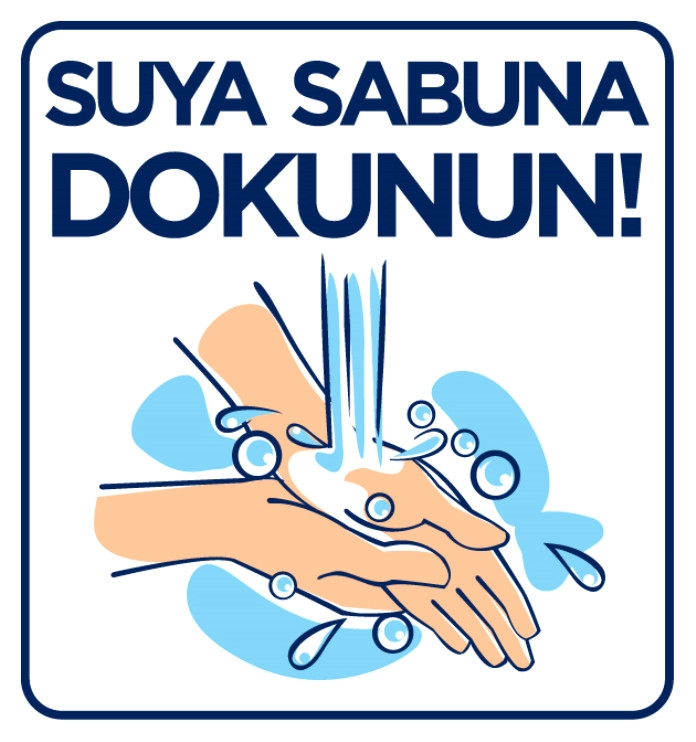 Sağlığın korunması basamakları şunlardır:
1. Birincil (Primer) Korunma
Hastalık kişide biyolojik olarak başlamadan önce alınan önlemlerle sağlığın korunmasıdır.
Örneğin; çevredeki olumsuz etmenlerin yok edilmesi, insanların maruz kalmasının önlenmesi, aşılama, iyi beslenme, aile planlaması yöntemlerinin kullanılması, hiç sigara içmemek, kişisel hijyen kurallarına uymak
İkincil (Sekonder) Korunma

Hastalıkların belirtisiz dönemlerinde ya da belirtilerin (semptomların) hafif olduğu dönemlerde erken tanı ve etkin tedavi edilmeleridir. İkincil korumaya “erken tanı” hizmetleri de denir. 
Örneğin; meme kanseri taramaları, prostat kanseri taramaları, yendidoğanlarda hipotiroidi,fenilketonüri, işitme taramaları vb.
3. Üçüncül (Tersiyer) Korunma
Hastalığın klinik bulgu ve belirtilerinin ortaya çıkışından sonra, hastaların en iyi şekilde tedavisi, tedavinin başarılı veya yeterli olmadığı zaman gelişen sağlık ve sosyal sorunların rehabilite edilmesi (esenlendirilmesi) ile bireyin yaşamsal aktivitelere katılımının sağlanmasıdır.
Örneğin; işitme protezi ile kulağı az duyan kişinin duymasının artırılması, gözlük ile görmesinin düzeltilmesi, diş protezi ile çiğnemesinin sağlanması gibi yaklaşımlar tıbbı (medikal) rehabilitasyon (esenlendirme); kaza sonucu bacağını kaybeden bir şoförün masa başı bir göreve atanması ise sosyal rehabilitasyon (esenlendirme) olarak tanımlanabilir.
Bir de “Temel (Primordiyal) Korunma” kavramı vardır. 
Temel korunma toplumu  sosyal, ekonomik ve kültürel yönden kalkındırarak hastalıklarda rol oynayan etmenlerine etkisini azaltmak ya da ortadan kaldırmaktır. 
Belli bir hastalığa özgü olmayıp birçok hastalığa ve genel yaşama ilişkin önlemlerdir. 
İlgili konuda mevzuat çıkartılması yoluyla yapılan korumadır.
Örneğin; araçlarda sürücü ve yolcuların kemer takma zorunluluğunun mevzuatla tanımlanması ile herhangi bir kaza durumunda insanların yaralanmasını ve ölümlerini önlemek amaçlanır
SAĞLIĞIN GELİŞTİRİLMESİ
Sağlığı geliştirme, sağlığı etkileyen bireysel ve çevresel potansiyellerin en etkin biçimde kullanılmasıdır. 
İnsan yaşantısına sağlık, sağlamlık, mutluluk, canlılık ve uzunluk katma çabasıdır. 
Toplumun genel sağlık düzeyinin iyileştirilmesini hızlandırıcı hizmetlerdir
Koruyucu ve tedavi edici hizmetlerin yanı sıra, halkın sağlık eğitimi, toplum kalkınması, sosyal, ekonomik ve çevre koşullarının iyileştirilmesi çalışmalarını da kapsar.
Sağlığın geliştirilmesi kavramı içinde sağlıklı yaşam davranışlarının yaygınlaştırılması başlığı öne çıkmıştır. Bu yaklaşım bir davranışlar bütünü olup aşağıdaki başlıkları içermektedir.
• Sigara, alkol ve bağımlılık yapıcı madde kullanmama
• Sağlıklı / yeterli ve dengeli beslenme
• Fiziksel aktivite
• Düzenli ve yeterli uyku
• Stresle başedebilme
• Hobi ile uğraşı
• Güneşin zararlı etkilerinden korunabilme
• Düzenli sağlık kontrolünün yaptırılması
• Güvenli cinsel ilişki
• Aile planması
SAĞLIK MEVZUATI

Hak; “kişilere hukukun tanıdığı yetki” anlamında kullanılır. 
Hukuk ise sosyal bilimlerin bir dalıdır ve kavram olarak “kişilerin birbirleriyle ve toplumla olan ilişkilerini düzenleyen ve kamu gücü ile desteklenen sosyal kurallar bütünüdür”. 
Hukukta yaptırımlar (müeyyide), ceza verme, zorla yaptırma, tazminat ödetme, geçerli saymama, iptal etme biçiminde uygulanır.
Mevzuat, yazılı hukuk kurallarıdır. 
Mevzuat, Anayasa’daki ilgili hükümlere aykırı olmamak kaydıyla çıkarılan kanunlar (yasalar) ile bu kanunlara aykırı olmamak üzere yürürlüğe konan tüzük, yönetmelik, yönerge, genelge ve diğer yazılı metinlerden oluşur. 
Bu sıralamaya “mevzuat hiyerarşisi” denir.
1. Anayasa
Devletin temel yapısını, yönetim biçimini, Devlete ait organların birbirleriyle ilişkilerini,
Devletin görev ve sorumluluklarını, bireylerin hak ve hürriyetlerini (özgürlüklerini) genel esaslarıyla düzenleyen başlıca yasadır.
2. Temel Hak ve Hürriyetlere İlişkin Uluslararası (Milletlerarası) Antlaşmalar (Sözleşmeler)

UIuslararası hukukun yetki tanıdığı kişiler arasında yapılan, uluslararası hukuk normlarına uygun hukuki işlemlere “Uluslararası Sözleşmeler” denir.
3. Yasa (Kanun)
Ülkemizde yasama gücü, Türkiye Büyük Millet Meclisi (TBMM)’ne aittir. 
Temsili demokrasilerde bu yolla millet, seçtiği vekillerine, kendisine uygulanacak yasaları çıkarma yetkisi verir.
4. Olağanüstü Halde Çıkarılacak Cumhurbaşkanlığı Kararnameleri
OHAL’de Cumhurbaşkanı, olağanüstü halin gerekli kıldığı konularda, sınırlamalara tabi olmaksızın Cumhurbaşkanlığı Kararnamesi çıkarabilir. Kanun hükmündeki bu kararnameler Resmî Gazetede yayımlanır, aynı gün Meclis onayına sunulur.
Olağanüstü hal sırasında çıkarılan Cumhurbaşkanlığı kararnameleri 3 ay içinde Türkiye Büyük Millet Meclisi’nde görüşülür ve karara bağlanır
5. Uluslararası  Antlaşmalar 
Ekonomik, ticari veya teknik ilişkileri düzenleyen ve süresi 1 yılı aşmayan Uluslararası sözleşmeler, Devlet Maliyesi’ne yük getirmemek, kişi hallerine ve Türklerin yabancı ülkelerdeki mülkiyet haklarına dokunmamak koşuluyla, yayımlanma ile yürürlüğe konabilir.
6. Yürütme Yetkisine İlişkin Cumhurbaşkanlığı Kararnamesi
Anayasa m. 104/17hükmü uyarınca Cumhurbaşkanı, yürütme yetkisine ilişkin konularda Cumhurbaşkanlığı kararnamesi çıkarabilir. 
Ancak; Anayasada yer alan temel haklar, kişi hakları ve ödevleriyle siyasi haklar ve ödevler Cumhurbaşkanlığı kararnamesiyle düzenlenemez.
Anayasada münhasıran kanunla düzenlenmesi öngörülen konularda Cumhurbaşkanlığı kararnamesi çıkarılamaz.
Kanunda açıkça düzenlenen konularda Cumhurbaşkanlığı kararnamesi çıkarılamaz.
7. Yönetmelik
Cumhurbaşkanı, bakanlıklar ve kamu tüzel kişileri, kendi görev alanlarını ilgilendiren yasaların Cumhurbaşkanlığı Kararnameleri’nin uygulanmasını sağlamak üzere ve bunlara aykırı olmamak şartıyla yönetmelikler çıkarabilirler. 
Yasaya dayanmayan / düzenlenmeyen bir konuda yönetmelik çıkartılamaz. 
Yasa ve Cumhurbaşkanlığı Kararnamaleri’ne aykırı olan yönetmelikler, Danıştay’a başvuru halinde iptal edilebilirler.
8. Diğer yazılı hukuk metinleri
Anayasa’da belirtilmemekle beraber kamu tüzel kişileri, yaptırım gücü açısından yönetmeliklerden sonra gelen metinler de çıkarmaktadır. Bunların en yaygın olanları, “Yönerge” ve “Genelge”lerdir. 
Ayrıca Resmi Gazete’de karar – Cumhurbaşkanı Kararı, genel tebliğ, tebliğ adıyla da idari metinler yer almaktadır.
Sağlıkla İlgili Mevzuat
Sağlıkla ilgili yazılı hukuk kurallarına “Sağlık Mevzuatı” denir. Yukarıda bahsedilen mevzuat için belirtilen özellikler, sağlık mevzuatı için de geçerlidir.
Sağlık mevzuatı sağlık hizmetlerinde örgütlenmeyi, sağlık hizmetlerinin yönetimini, sağlık hizmetlerinin finansmanını, sağlık çalışanlarının hak, görev, yetki ve sorumluluklarını; sağlık hizmetini talep eden ve alanların hak ve yükümlülüklerini; devletin (tüm bakanlıkların ve kamuya bağlı tüm kurum ve kuruluşların), Sağlık Bakanlığı’nın ve hatta tüm özel kurum ve kuruluşların sağlığı ilgilendiren konularda görevlerini, yetkilerini ve sorumluluklarını; gerektiğinde de uygulanacak yaptırımları düzenler.
Sağlık mevzuatı, bir taraftan sağlık hizmeti sunan kişi, kurum ve kuruluşları ilgilendirir.
Diğer taraftan sağlık hizmeti alan / talep eden kişileri de ilgilendirmektedir. Özellikle sağlık hizmetleri sunumunun günümüzdeki ve ilerideki durumunu düşünecek olursak, tüm sağlık personlinin sağlık mevzuatını bilmesi zorunluluktur. 
Sağlık peronelinin hem görev, yetki ve sorumlululuğu, hem de hak ve hürriyetleri sağlık mevzuatının içeriğini oluşturan önemli bir alandır.
Görmemiş, okumamış, duymamış, eğitimini almamış olsa da yürürlükte olan mevuattan sağlık personeli sorumludur, yerine getirmediği veya eksik / yanlış yerine getirdiği bir  sorundan bu mazeretle kendini koruması mümkün değildir.
Mezvuata uyulmadığı, eksik veya hatalı uygulandığı ise sağlık personelinin hukuksal sorumluluğu ortaya çıkar. 
Bu sorumluluklar 4 tanedir:
1. Ceza Sorumluluğu: Kasıt – Taksir (İhmal-tedbirsizlik-acemilik)
2. Tazminat Sorumluluğu: Hukuka aykırı (haksız) fiil nedeniyle verilen zararın karşılanması-ödetilmesi
3. İdari Sorumluluk: Kamu görevlisi sağlık çalışanlarının kurumuna karşı sorumluluğu
4. Mesleki Sorumluluk: Sağlık çalışanlarının meslek odasına karşı (mesleki disiplin) sorumluluğu
Örneğin; bir hekimin yanlış tanı sonucu kişinin ölmesi ve sakat kalması durumunda bu dört sorumluluktan da soruşturma açılır. 
Eldeki bilgi, belge ve diğer kayıtlara, ayrıca tanıklara bağlı olarak hapis cezası, paza cezası, disiplin cezası, meslek odası etik ve disiplin cezası ile karşı karşıya kalabilir. 
Aynı durum tüm sağlık personeli için de söz konusu olabilir.
Güncel, geçerli ve resmi mevzuata ulaşmak için Resmî Kurumların web siteleri kullanılabilir.
Bu sitelerin web adresleri “gov” veya “gov.tr” ile biter. Yürürlükte bulunan kanunların son haline, http://www.mevzuat.gov.tr adresli web sitesinden ulaşabilirsiniz.
Güncel arama motorlarında arama yapılarak, sonu gov veya gov.tr olmayan adreslerden ulaşılan mevzuata ve hükümlerine dikkat edilmemelidir.
Sağlıkla ilgili mevzuata ulaşmak için Sağlık Bakanlığı ve Bakanlığa Bağlı Kurumların web siteleri kullanılabilir. Ancak mevzuat güncel olarak izlenmeli ve güncel mevzuat hükümleri uygulanmalıdır.
Özet
Sağlığın tanımını yapabilme;
DSÖ’ye göre sağlık, “sadece hastalık ve sakatlığın olmayışı değil, bedenen, ruhen (aklen) ve sosyal yönden tam bir iyilik hâlidir.” 
Bu tanım sağlık için hem ideal bir hedef koymakta hem de sağlığın olması gereken pozitif yönlerine vurgu yapmaktadır. 
Sağlık hizmetleri de bu hedefe ulaşabilmeyi sağlayacak şekilde herkese eşit ve kapsayıcı nitelikte, sadece sağlık sektörü ile değil, tüm sektörlerin rol almasını sağlayacak şekilde sunulmalıdır.
Sağlığı etkileyen faktörleri açıklayabilme;
Sağlık, bireysel ve çevresel etkenlerin etkisi altındadır.
Bireysel faktörlerin bir kısmı sağlık için olumlu yönde değiştirilebilirken ve geliştirilebilirken, bazıları değiştirilemez. 
Ancak yaş, ırk, cinsiyet gibi etkenlerin değiştirilmesi mümkün olmamakla birlikte, risklerin bilinmesi durumunda gerekli önlemlerin alınması ile korunulabilir. 
Bireyin içinde yaşadığı, teninin dışındaki tüm yakın ve uzak çevre ile etkileşim hâlindedir.
Bu hem hayat için gerekli hem de sağlığı olumlu ve olumsuz etkilemesi yönüyle değerlendirilmesi gereken bir konudur.
Temel sağlık hizmetleri faaliyetlerini açıklayabilme
Ülkelerin ve toplumların yapısında farklılıklar söz konusudur.
Bu nedenle tek bir sağlık hizmeti sunumu,   modelinin olması mümkün değildir. 
Her ülke toplumu için belirlediği model / modellerle sağlık hizmeti sunmaya çalışmaktadır. Ancak, ülkeler arasında sağlık göstergeleri açısından ciddi farklılılar vardır.
Bu nedenle DSÖ tüm ülkeler için temel, en azından, olmazsa olmaz, herkese eşit sunulması gereken sağlık hizmetlerinin ilkelerini 1978 yılında Kazakistan’ın başkenti Alma-Ata’da yaptığı konferansta “Temel Sağlık Hizmetleri (TSH) Bildirgesi” ile açıklamıştır.
Ülkemizin de arasında bulunduğu dünyadaki birçok devlet bu ilkelerin altına imza atarak sağlık hizmetleri sunumunun temel ilkelerinde görüş birliğine varmışlardır.
Sağlık hizmetlerinin sunumunu açıklayabilme
Sağlık hizmetleri günümüz dünyasının en önemli hizmet alanlarındandır. 
Bu nedenle eşit ve hakkaniyet içerisinde, topluma uygun, toplumun karşılayabileceği finansman sistemleri ile sunulması gerekir. 
Bu nedenle sağlık hizmetleri sunulurken birinci, ikinci ve üçüncü basamak sağlık hizmetleri şeklinde yapılandırılmış, bunları verebilecek sağlık kurum ve kuruluşları oluşturulmuştur.
Sağlığın korunması ve geliştirilmesini açıklayabilme;

DSÖ’nün sağlık tanımı incelenecek olursa, “sağlığın sadece hastalık ve sakatlığın olmayışı değil,” yaklaşımı, ardından da “tam iyilik” ifadesi aslında sağlığın korunulabilir ve geliştirilebilir bir kavram olduğunu ortaya koymaktadır.
Sağlık mevzuatının özellikleri sıralayabilme;
Yazılı hukuk kurallarına “mevzuat”, sağlıklı ilgili yazılı hukuk kurallarına ise “sağlık mevzuatı” denir.
Mevzuat hiyerarşisi ise yazılı kuralların uygulanmasının kurallarını belirlemektedir. 
Sağlık mevzuatını bilmemek, duymamak ve öğrenmemek karşılaşılan bir sorunda hukuk tarafından mazeret olarak kabul edilmemektedir.
Sağlık hizmet sunumunda yapılan yanlış / hatalı davranış sonucunda bu davranıştan sorumlu tutulan kişi ceza, tazminat, idari ve meslek hukuku açısından soruşturmaya tabi tutulabilir ve bu dört konudan da ceza alabilir. 
Sağlık personeli güncel olarak sağlık mevzuatını bilmek ve izlemek durumundadır.
Bu hem kendisi hem kurumu hem de hizmet verdiği toplum için gereklidir.